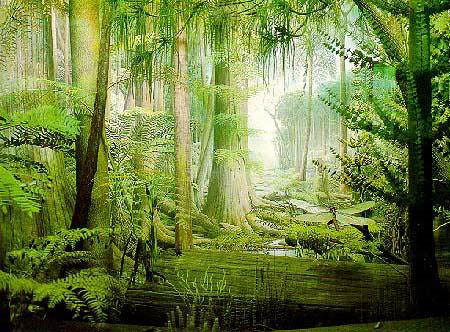 Forests
Many Splendored Things
There are many definitions of a forest, based on the various criteria. These plant communities cover approximately 9.4% of the Earth's surface (or 30% of total land area), though they once covered much more (about 50% of total land area), in many different regions and function as habitats for organisms, hydrologic flow modulators, and soil conservers, constituting one of the most important aspects of the Earth's biosphere. Although a forest is classified primarily by trees a forest ecosystem is defined intrinsically with additional species such as fungi.
Biomes: Terrestrial Forest  Biomes
Taiga (Boreal forests) 
Temperate coniferous forests 
Tropical and subtropical coniferous forests 
Temperate broadleaf and mixed forests 
Mediterranean forests, woodlands, and scrub 
Tropical and subtropical moist broadleaf forests 
Tropical and subtropical dry broadleaf forests
Forest Functions
Habitat for many animal species
Produce oxygen
Store carbon
hydrologic flow modulators
Soil conservators 
Provide organic matter that decomposers reduce to humus 
Hold soil and reduce erosion